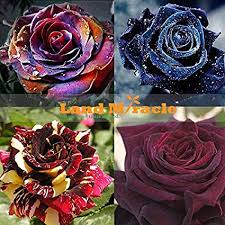 স্বাগতম
শিক্ষক পরিচিতি
সম্পা রাণী দাশ
সহকারী শিক্ষক
 সাতকরাকান্দি সরকারি প্রাথমিক বিদ্যালয়
            বড়লেখা,মৌলভীবাজার।
পাঠ পরিচিতি
শ্রেণি : দ্বিতীয়
বিষয় : প্রাথমিক গণিত
পাঠ: গুণের ধারণা
পৃষ্টা: ৩৭ ও ৩৮
সময় : ৪০ মিনিট
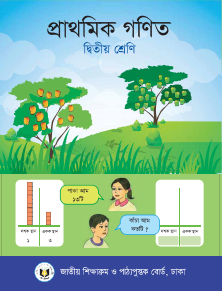 শিখন ফল
এই পাঠ শেষে শিক্ষার্থীরা.........
১২.১.1 উপকরণ ব্যবহার করে গুণ করতে পারবে।
এসো আমরা একটি ভিডিও দেখি
ভিডিওর বিষয় বস্তু কী ছিলো।
কয়েক জন শিক্ষার্থী ডেকে সামনে এনে ৫টি প্লেটে ৬টি বিচি দিয়ে গুণের ধারণা দিবো।
এভাবে সংখ্যা গুলো গুণে বলতে অনেক সময় লাগে।
আজকের পাঠ
গুণের ধারণা
চলো কিছু ছবি দেখি ও বলি
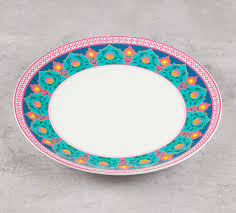 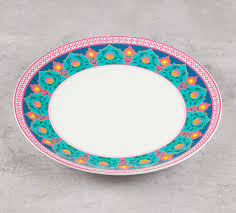 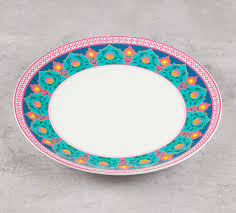 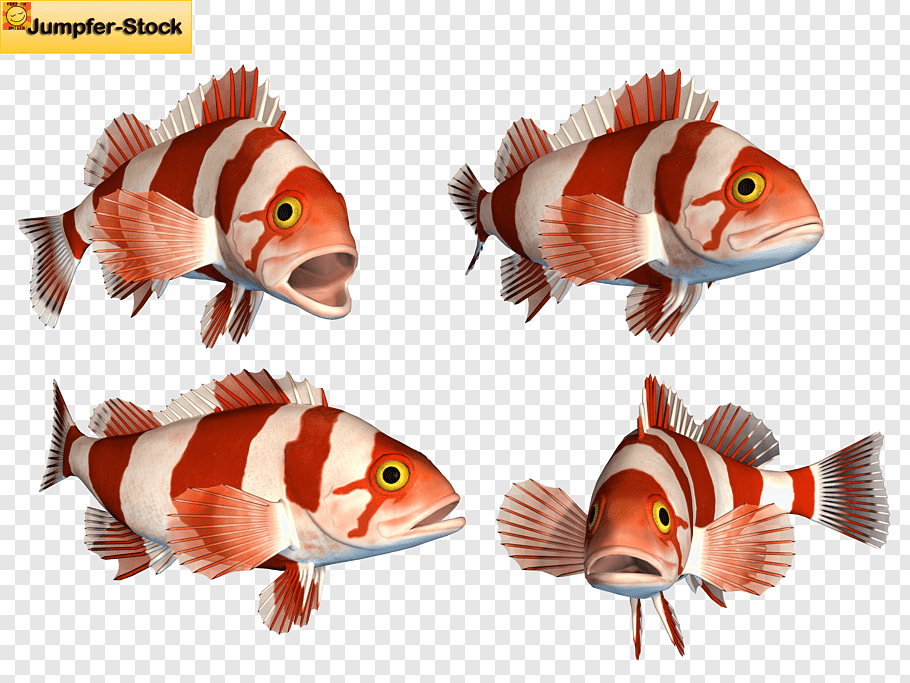 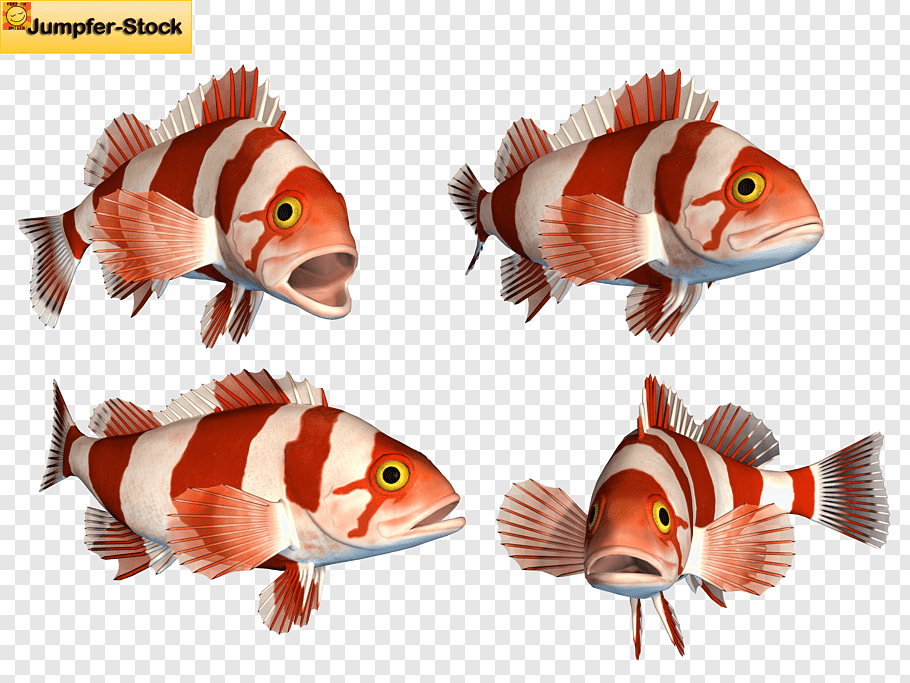 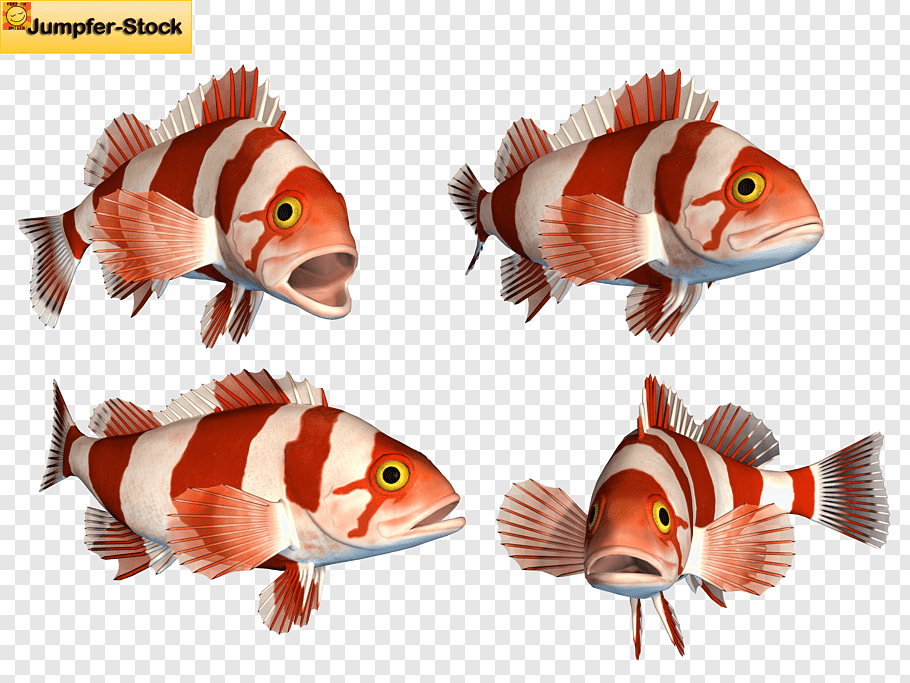 কয়টি থালা  আছে?
৩টি
প্রতি থালায় কয়টি করে মাছ আছে?
৪টি
মোট কয়টি মাছ আছে?
৪+৪+৪=১২টি
৩×৪=১২
চার তিন বার করা হয়েছে।
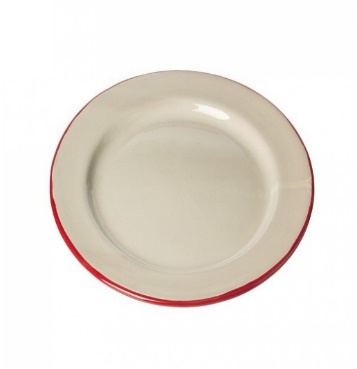 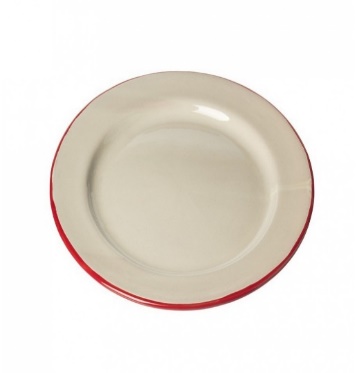 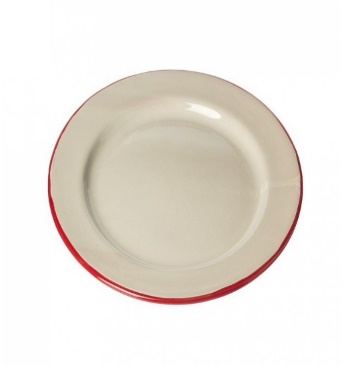 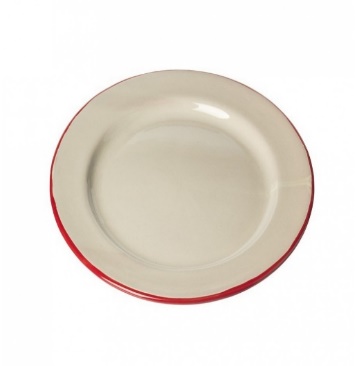 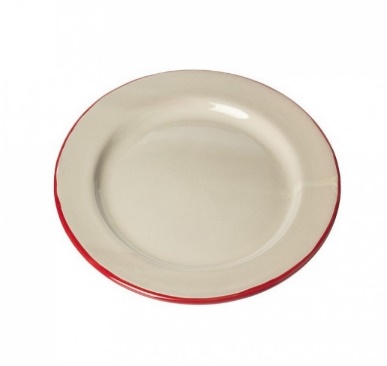 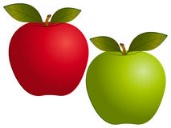 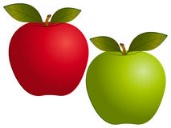 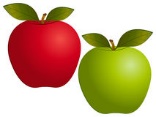 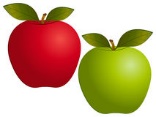 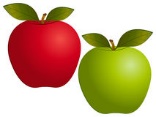 কয়টি থালা  আছে?
৫টি
২টি
প্রতি থালায় কয়টি করে আপেল আছে?
মোট কয়টি আপেল আছে?
২+২+২+২+২=১০টি
২×৫=১০
দুই ৫ বার যোগ করা হয়েছে
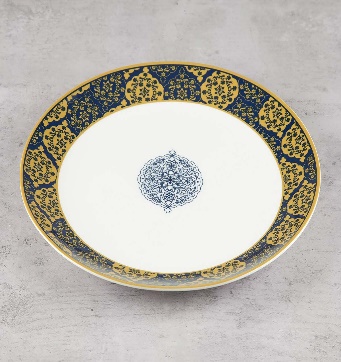 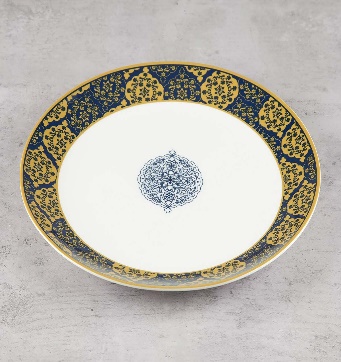 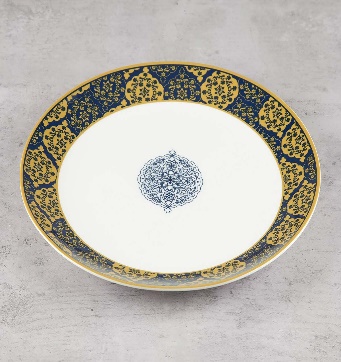 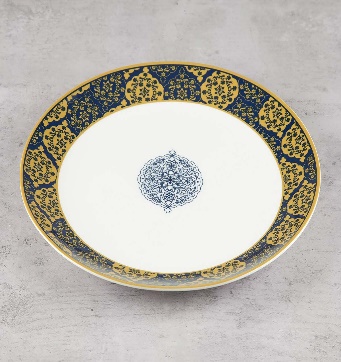 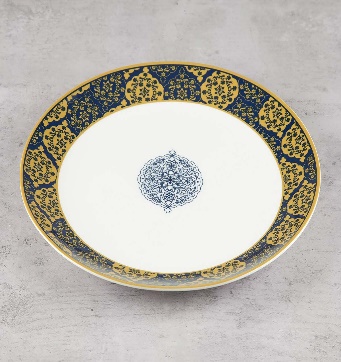 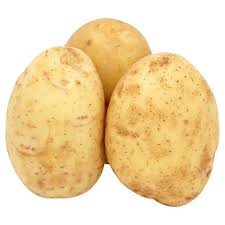 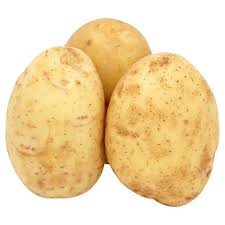 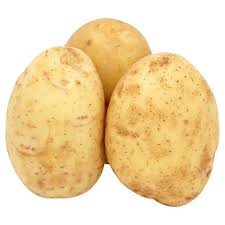 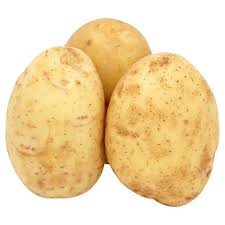 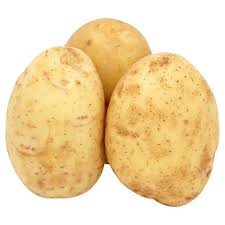 কয়টি দল  আছে?
৫টি
৩টি
প্রতি দলে কয়টি করে আলু আছে?
৩+৩+৩+৩+৩=১৫টি
মোট কয়টি আলু আছে?
৩×৫=১৫
তিন ৫ বার যোগ করা হয়েছে।
এসো নিজে করি
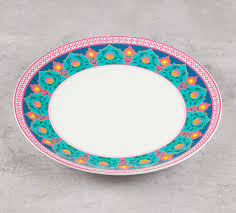 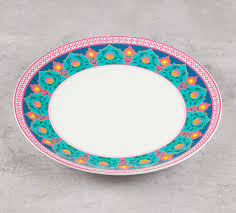 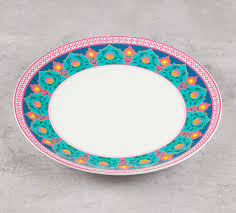 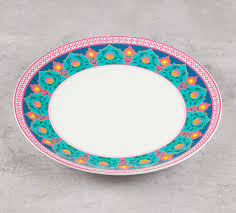 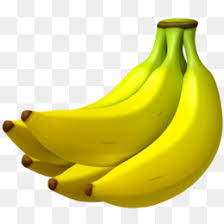 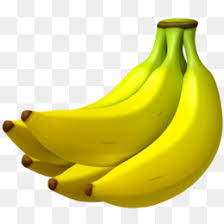 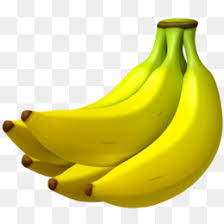 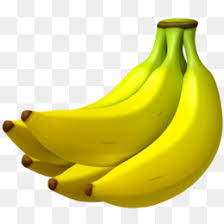 ৪টি
কয়টি দল  আছে?
৫টি
প্রতি দলে কয়টি করে কলা আছে?
মোট কয়টি কলা আছে?
৫+৫+৫+৫=২০টি
৪×৫=২০
পাঁচ ৪ বার যোগ করা হয়েছে।
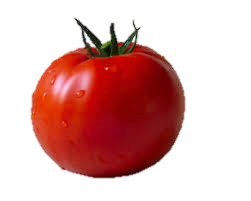 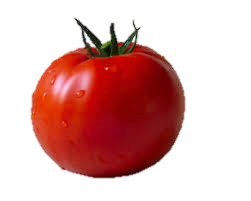 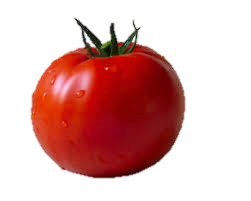 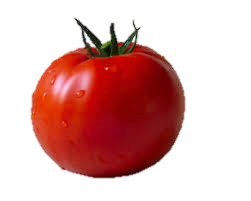 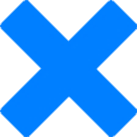 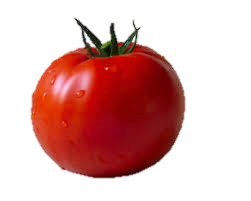 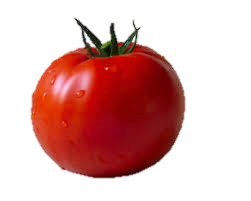 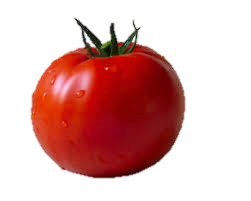 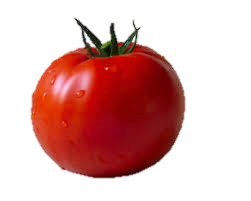 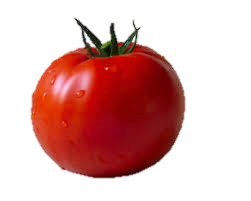 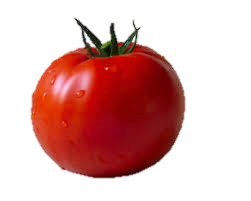 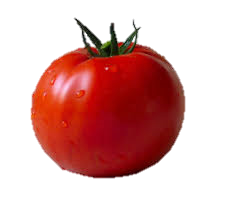 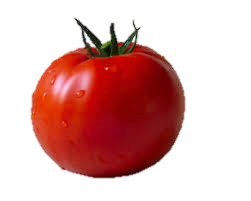 গুণ চিহ্ন
মোট টমেটোর সংখ্যা ১2টি
দলের সংখ্যা ৪ টি
যেভাবে পড়তে হয়
প্রতি দলে টমেটোর সংখ্যা ৩ টি
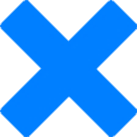 =
৩
১২
৪
চার
সমান
গুণ
তিন
বারো
আরো কিভাবে হিসাব করা যায় বিবেচনা করে বলি
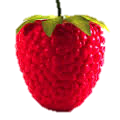 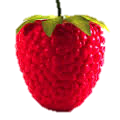 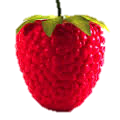 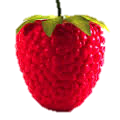 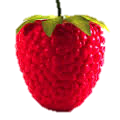 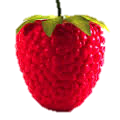 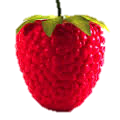 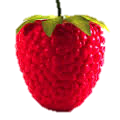 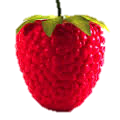 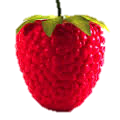 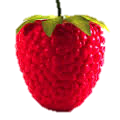 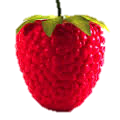 ৫টি
কয়টি লিচুর দল আছে?
১০টি লিচু
৫টি দলে মোট কয়টি লিচু আছে?
12টি লিচু
আর ও ১টি দল যুক্ত করলে কতগুলো লিচু হবে?
২×৬=১২
এসো জোড়ায় করি
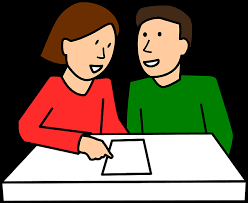 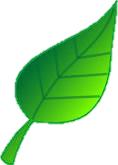 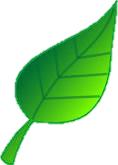 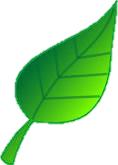 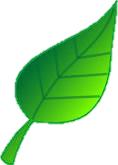 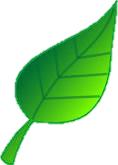 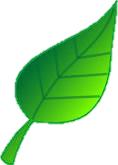 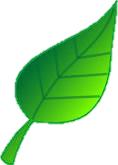 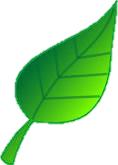 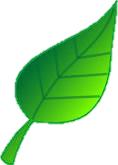 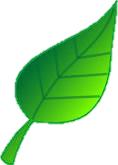 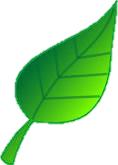 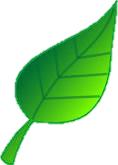 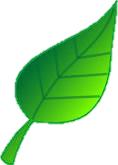 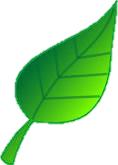 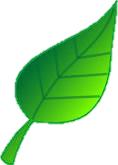 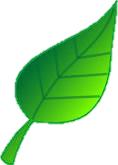 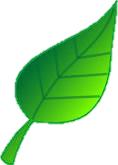 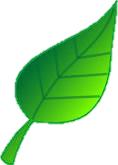 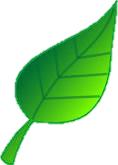 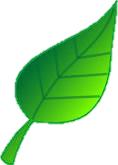 ৪টি দলে মোট কয়টি পাতা আছে?
গাণিতিক বাক্যে লিখি
=
×
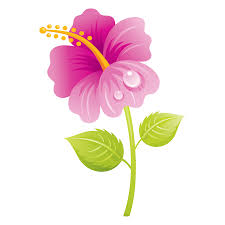 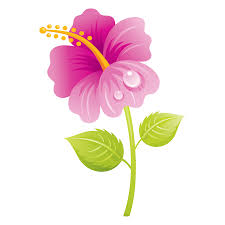 তোমাদের গণিত বইয়ের ৩৭ ও ৩৮ পৃষ্টা খোল
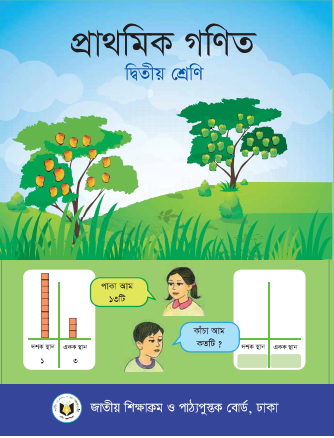 গুণ চিহ্ন ব্যবহার করে নিজ নিজ খাতায় হিসেব করো
এসো দলে করি
প্রত্যেক অবস্থানের জন্য গুণের গাণিতিক বাক্য লিখি ও গুণ করে উত্তর লিখি।
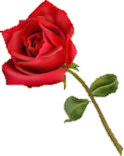 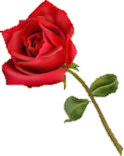 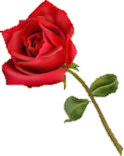 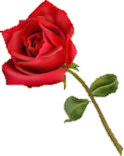 ৪×১=৪
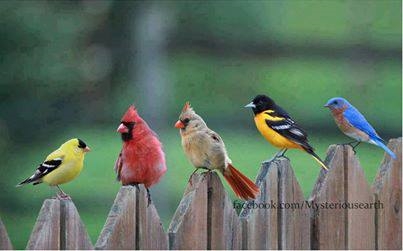 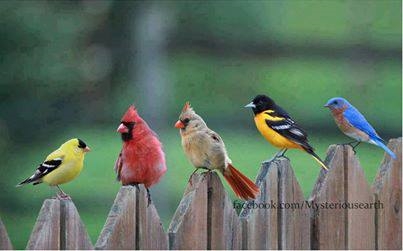 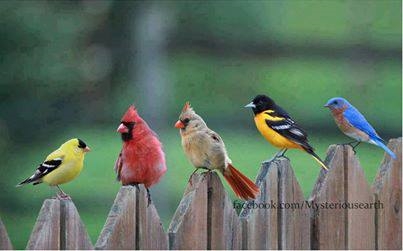 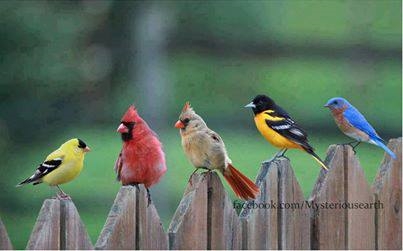 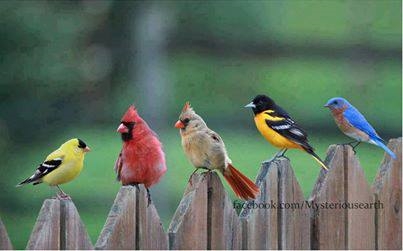 ৩×৫=১৫
মূল্যায়ন
এক কথায় উত্তর দাও:
(× ) এটি কি চিহ্ন?
গুণ
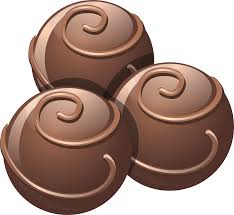 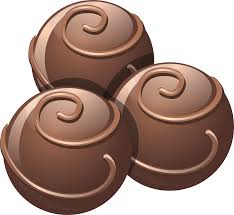 ৩×_ = _টি চকলেট
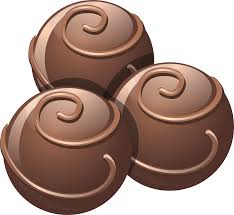 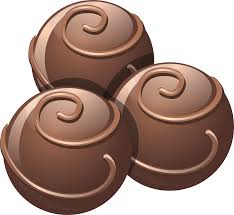 ৩×৫= ১৫টি
৩×৪= কত?
৩×৪= ১২
বাড়ির কাজ
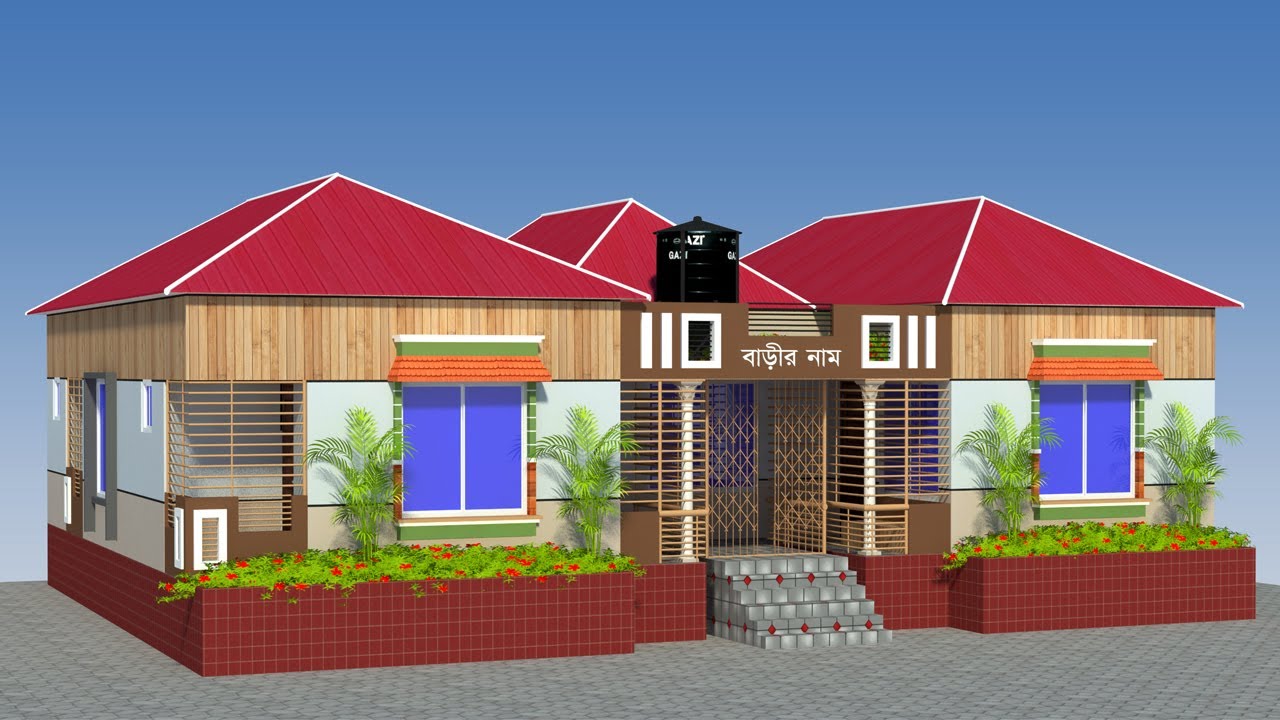 তোমার বাড়ির ৪টি ছাগলের ৪টি করে পা আছে তার হিসেব গাণিতিক বাক্যে লিখে গুণ করে আগামী দিন নিয়ে আনবে।
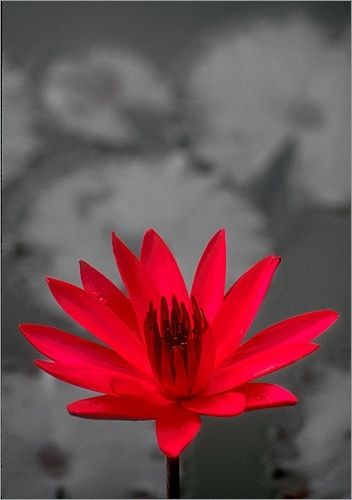 সবাইকে ধন্যবাদ